Laozi (Daodejing) a Han Feizi
Anti-tradicionalismus pozdních 
Válčících států
(4.-3. st. př.n.l.)
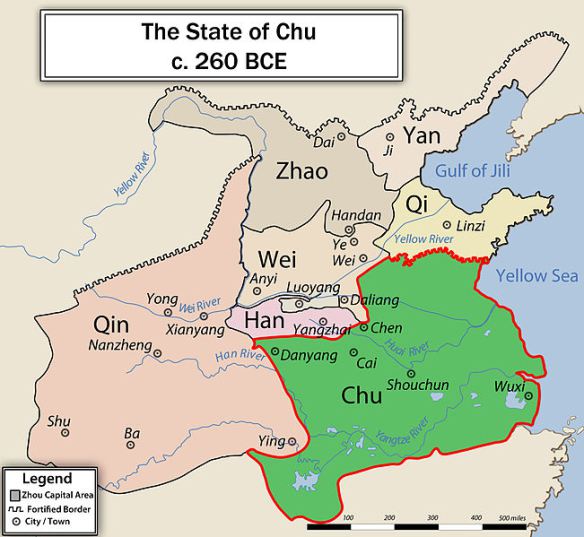 Sima Tan a „vynález škol“
Sima Tan 司馬談 (c. 110 př.n.l.), vrchní královský astrolog a historik západo-hanského dvora, otec Sima Qiana:  „Zápisky historikovy/Kniha vrchních písařů“ – Shiji 史記, část „Yaozhi“ 要指:
Konfucianismus * (儒者 Ru zhe) - Kongzi 孔子(551-479 př.n.l.), Mengzi 孟子(371-289), Xunzi 荀子 (355-288)
Mohismus * (墨者 Mo zhe) - Modi 墨翟 (479-381)
Taoismus * (道家 Dao jia) - Laozi 老子 (6.-5. stol. př.n.l.?), Zhuangzi 莊子 (369–286)
Legismus * (法家 Fa jia) - Shang Yang 商鞅 (390-338), Shen Buhai 申不害 (c.400–337), Han Feizi 韓非子 (280-233)
Škola jmen (名家 Ming jia) - Gongsun Longzi 公孫龍子 (325-250)
Škola yin/yang (陰陽家 Yinyang jia)
Shiji 130, 4 (Sima Tan)
夫陰陽、儒、墨、名、法、道德，此務為治者也. 
Vždyť zastánci učení yin-yang, konfuciánci, mohisté, nominalisté, legisté i taoisté, ti všichni se věnují otázce vládnutí.
法家嚴而少恩；然其正君臣上下之分，不可改矣。
Legisté jsou přísní a nemilosrdní. Lze u nich souhlasit s tím, že rozdělení vládce - poddaný, nadřízený - podřízený je dané a nelze na něm nic měnit.
道家使人精神專一，動合無形，贍足萬物。其為術也，因陰陽之大順，采儒墨之善，撮名法之要，與時遷移，應物變化，立俗施事，無所不宜，...，事少而功多。
Taoisté učí, aby se lidé duchem obrátili k jednomu, jednali v souladu s tím, co nemá zjevnou podobu, podporovali a uspokojovali veškerenstvo. Pokud jde o jejich metody, z učení yin-yang přebírají myšlenku všeobecného řádu, přebírají to lepší z konfuciánů a mohistů, vybírají to klíčové ze školy jmen a legismu, pohybují se s dobou, proměňují se spolu s věcmi. Vzhledem k nastoleným zvykům a uloženým úkolům se nechovají nijak nenáležitě.  ... podnikají toho málo, avšak účinek je velký.
Taoismus v. legismus   dao 道	    de 德		fa 法  	li 理	ming 名
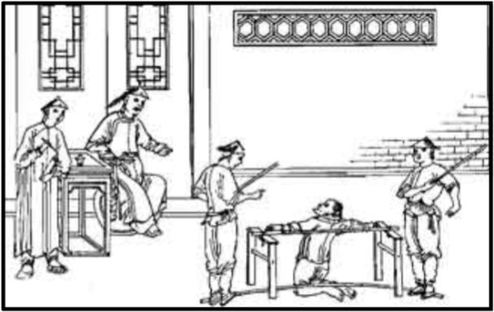 Shiji 63 (Laozi Han Fei lie zhuan):
太史公曰：老子所貴道，虛無，因應變化於無為，故著書辭稱微妙難識。莊子散道德，放論，要亦歸之自然。申子卑卑，施之於名實。韓子引繩墨，切事情，明是非，其極慘礉少恩。皆原於道德之意，而老子深遠矣。
Velký historik praví: Laozi uznával cestu (dao), nenaplněnost, vycházení vstříc proměnám a nekonání. Proto se tomu, co napsal, říká jemné a těžko poznatelné. Zhuangzi se rozešel s dao a de, rezignoval na výklady, za hlavní měl návrat k tomu, co je samo od sebe. Shen Buhai byl pokorný, věnoval se jen pojmenováním a jejich náplni. Han Feizi se řídil podle provazu a míry, vymezoval úkoly a situace, objasňoval správné a špatné, v důsledku byl ale krutý a bez soucitu. Všichni původně vycházeli z dao a de, ale Laozi v tom šel zdaleka nejdále.
Text Laozi 老子 (též Dao De Jing 道德經) 
Výchozí dochovaná edice: Wang Biho komentář (3. stol n.l.), za Tangů Heshang gong (legend. 2. stol. př.n.l.), vykopané rukopisy
2 knihy, 81 kapitol (Dao jing 1-37, De jing 38-81), částečně ve verších
Pojmy dao 道, de 德, wu 無, wu wei 無為, zi ran 自然, pu 樸
vrstva ‚mudrosloví‘
vrstva kosmologická
vrstva ‚legistická‘ – umění vlády
Ukázka svázání bambusových proužků do jednoho „spisu“ (pian 篇) – Hanský text
Hedvábné svitky (juan 卷) – Mawangduiský rukopis Laozi  (Tao-te-ťing)
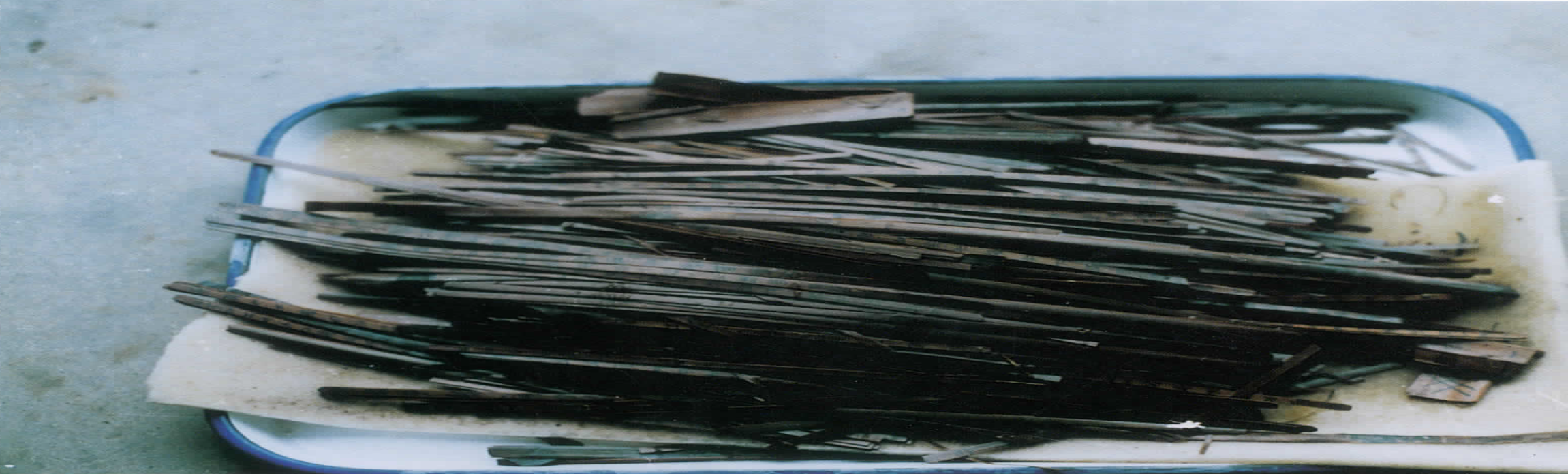 Bambusové proužky z Guodian, po vyčištění od bahna a před konzervací
Bambusové proužky naložené v konzervačním roztoku – ukázka Chuského písma (rukopis Heng Xian ze sbírky Šanghajského muzea)
Nově objevené texty (20. století)1.) Mawangdui 馬王堆 1973 poblíž Changsha, dnešní Hunan, Válčící stát Chu 楚; hrob nižší šlechty, uzavřen nejpozději 168 př.n.l. Texty na hedvábí: Yi jing, Laozi A a B, Zhan Guo Ce, Čtyři kanonické texty Žlutého císaře (Huangdi Sijing), texty o lékařství, vojenství, šesteru umění (obřadnost li 禮, hudba yue 樂, lukostřelba she 射, vozatajství yu 御, písmo shu 書, matematika shu 數)2.) Guodian 郭店 1993poblíž Jingmen 荊們, Hubei, území státu Chu 楚; hrob uzavřen nejspíš před 300 př.n.l.Texty: cca 800 bambusových proužků, konfuciánské texty, 3 nejstarší verze Laozi, Taiyi sheng shui3.) Shanghai museum collection (上博) 1994bambusové proužky koupené na trhu starožitností v Hongkongu a uložené ve sbírkách Šanghajského muzea, vyloupené z Chuských hrobů, pravděpodobně stejná lokalita (pol. 4.- 3. stol. př.n.l.); cca 1200 proužků
Tao-te-ťing  - překlady si místy protiřečí, záleží na zvoleném interpretačním rámci
Kapitola 3

…
是以聖人之治，
虛其心，
實其腹，
弱其志，
強其骨。
常使民無知無欲。
使夫知者不敢為也。




(Berta Krebsová, 1997)

Proto: vládne-li moudrý,
vyprazdňuje srdce lidí
a naplňuje jejich mysl;
oslabuje ctižádost lidí
a zpevňuje jejich páteř.

Bez ustání usiluje,
aby lidé byli bez chtivosti a zchytralosti;
stará se,
aby ti, kdož jsou zchytralí,
se neodvážili zasahovat.

	
(David Sehnal, 2013)

A tak, když vládli nanejvýš moudří mužové,
Vyprazdňovali lidu mysl,
a naplňovali jeho břicho,
oslabovali jeho ambice
a posilovali jeho kosti.

Působili tak,
aby lid byl v nevědomosti a bez tužeb a
aby ti, kdo přece jen vědí, se neodvážili jednat
Tao-te-ťing – kosmologické motivy
Laozi 42
道生一，一生二，二生三，三生萬物。
Tao plodí jedno, jedno plodí dvě, dvě plodí tři, tři plodí deset tisíc věcí.
Laozi 40
反者道之動；弱者道之用。天下萬物生於有，有生於無。
Návrat je to, jak se tao pohybuje, slabost je to, jak tao působí. Deset tisíc věcí v podnebesí se rodí ze jsoucího. Jsoucí se rodí z nejsoucího. 
Laozi 25  
有物混成，先天地生。寂兮寥兮，獨立不改，周行而不殆，可以為天下母。吾不知其名，字之曰道，強為之名曰大。
Je tu něco, co vyvstává nerozlišené, co tu bylo dříve než nebe a země. Pusté a temné. Stojí samo o sobě a nemění se. Pohybuje se v kruhu a nikdy nekončí. Můžeme to považovat za matku všech věcí. Jeho jméno neznáme, ale dáváme mu uctivé označení tao. Pokud jsme nuceni to pojmenovat, říkáme tomu „velké“.
Tao-te-ťing – kosmologické motivy
Laozi 1
無名天地之始；有名萬物之母。
To, co nemá jméno, je počátkem nebe a země. To, co má jméno, je matkou deseti tisíc věcí.

Srov. Zhuangzi 22
物物者非物。
To, co dělá věci věcmi, samo není věc.

Laozi 29
將欲取天下而為之，吾見其不得已。天下神器，不可為也，為者敗之，執者失之。
„Kdo chce získat podnebesí tím, že o to usiluje (jedná za tím účelem), dle mého mínění nemůže uspět. Podnebesí je posvátná věc (nádoba), nelze s ní nakládat za nějakým účelem. Kdo s ní nakládá, zničí ji, kdo ji chce vzít, ztratí ji.
„Legistické“ motivy
Laozi 36
魚不可脫於淵，國之利器不可以示人。
„Ryba se nemá vytahovat z tůně, ostré nástroje státu se nemají ukazovat lidem.“

Laozi 3
是以聖人之治，虛其心，實其腹，弱其志，強其骨。常使民無知無欲。使夫知者不敢為也。
„Proto když vládne moudrý muž, vyprazdňuje lidu mysl a naplňuje jeho břicho, oslabuje jeho vůli a posiluje jeho kosti. Stará se o to, aby lid nic nevěděl a po ničem netoužil. A kdyby náhodou věděl, aby se neodvážil jednat.“

Laozi 57
天下多忌諱，而民彌貧；民多利器，國家滋昏；人多伎巧，奇物滋起；法令滋彰，盜賊多有
„Čím více je ve světě zákazů a zápovědí, tím je lid chudší. Čím více je mezi lidem užitečných nástrojů, tím je lid zmatenější. Čím jsou lidé vynalézavější a šikovnější, tím více se objevuje výmyslů a výstředností. Čím více je zákonů a nařízení, tím více je zlodějů a lupičů.“
Tao-te-ťing
Kapitola 3

…
是以聖人之治，
虛其心，
實其腹，
弱其志，
強其骨。
常使民無知無欲。
使夫知者不敢為也。




(Berta Krebsová, 1997)

Proto: vládne-li moudrý,
vyprazdňuje srdce lidí
a naplňuje jejich mysl;
oslabuje ctižádost lidí
a zpevňuje jejich páteř.

Bez ustání usiluje,
aby lidé byli bez chtivosti a zchytralosti;
stará se,
aby ti, kdož jsou zchytralí,
se neodvážili zasahovat.

	
(David Sehnal, 2013)

A tak, když vládli nanejvýš moudří mužové,
Vyprazdňovali lidu mysl,
a naplňovali jeho břicho,
oslabovali jeho ambice
a posilovali jeho kosti.

Působili tak,
aby lid byl v nevědomosti a bez tužeb a
aby ti, kdo přece jen vědí, se neodvážili jednat
Text Han Feizi 韓非子
Výchozí dochovaná edice: Liu Xiang (Západní Han, 2. st. př.n.l.) 
55 kapitol (kombinace autorských, biografických, komentářových a ilustračních)
- pojmy li 理 (princip, pravidelnost), fa 法 (způsob, metoda, zákon), shu 術 (technika, dovednost), shi 势 (strategická výhoda, moc vyplývající z postavení)
vrstva racionalistická; řemeslo, logika, pragmatický odklon od tradice
vrstva legalistická; nastavení neprůstřelného státního aparátu, udržovaného v chodu pomocí trestů a odměn („dvě rukojeti“)
vrstva ‚taoistická‘, kosmologická (principy li 理 a zákony fa 法 vycházejí z dao 道)
Taoistické motivy v Hanfeizi
HFZ 20, 23 
道者，萬物之所然也，萬理之所稽也。理者，成物之文也；道者，萬物之所以成也。故曰：「道，理之者也。」
„Dao je to, jakým způsobem všechny věci jsou, to, v čem se veškeré jejich struktury sbíhají. Struktury, to jsou pravidelnosti, podle nichž se veškeré věci uskutečňují; dao je to, čím se veškeré věci uskutečňují. Proto se říká: Dao je to, co tomu dává strukturu.“ Tento citát není v Laozi, avšak podobný výrok najdeme u Zhuanga, viz Zhuangzi, vnější kapitola XIV, kap. Shan xing 繕性: „道, 理也。“ 

HFZ 20, 2
上德無為而無不為。
„Ti, kdo mají nejvyšší de, nekonají a není nic, co by nevykonali.“

HFZ 5, 1  
故虛靜以待，令名自命也，令事自定也。
„Proto když (prozíravý vládce) zůstává prázdný a klidný, nechává slova, aby se sama přiřkla, nechává úkoly, aby se samy stanovily.“
Role struktur/pravidelností li 理 v uchopování dao 道 
(taoistický „racionalismus“)
HFZ 20, 29
凡物之有形者易裁也，易割也。何以論之？有形則有短長，(...)。短長、大小、方圓、堅脆、輕重、白黑之謂理。理定而物易割也。
„Všechny věci, které mají tvar, lze snadno rozdělit, rozřezat. Jak to lze vyložit? Má-li věc tvar, má i délku, (...). Délka, velikost, hranatost či oblost, pevnost, váha, barva, tomu se říká struktura. Je-li struktura určena, je snadné věci dělit.“ 

HFZ 20, 25
凡理者，方圓、短長、麤靡、堅脆之分也。故理定而後可得道也。故定理有存亡，有死生，有盛衰。
„Obecně vzato je struktura rozdíl mezi hranatým a oblým, dlouhým a krátkým, tlustým a tenkým, pevným a křehkým. Proto jakmile jsou struktury určeny, pak lze získat dao. Proto v určení struktur spočívá přežití a zkáza, smrt a život, vzestup a pád.“

Xunzi 9, 18  
君子理天地；(...) 無君子，則天地不理。
„Ušlechtilý muž strukturuje nebe a zemi; (...) Kdyby nebylo ušlechtilého muže, nebe a země by nebyly uspořádané/neměly by strukturu.“
Účelová v. neúčelová interpretce „ne-konání“ (nezáměrného jednání), wu wei 無為  

Laozi 47
是以聖人不行而知，不見而名，不為而成。
„To je, proč moudrý ví, aniž by někam šel, má jasno, aniž by viděl, uspěje, aniž by konal.“  

HFZ 21, 18:
隨時以舉事，因資而立功，用萬物之能而獲利其上，故曰：「不為而成。」
„Pouští se do věcí v příhodnou dobu, staví výsledek na dostupných zdrojích a využívá potenciál všech věcí, a pak z nich má zisk. Proto se říká: Nekoná a dosahuje úspěchu.“
Taoismus v. legismus?
fa 法
Důraz na předvídatelnost, osvědčené postupy (fang 方), techniky (shu 術), měřidla (du 度), pravidelnosti (li 理)
Nespoléhat u lidí na vzdělání, kultivovanost, sladění, tradiční hodnoty, ale mechanicky ovládat pomocí trestů a odměn (dvě rukojeti)
Jediný skutečný subjekt je svrchovaný vládce, ostatní pouze plní úkoly (rozbití rodového systému, základ meritokracie)
Vládce určuje dao, jeho de vychází ze svrchovaného postavení (strategická výhoda – shi 勢)
dao 道
Důraz na radikální procesovost (- wu ming 無名, wu you 無有)
Pokud bylo v minulosti něco správně, bylo to proto, že vládci měli blíž k přirozenému běhu věcí
Subjektem je ten, kdo se rozhoduje v souladu s dao (wu wei 無為). Kdo se rozhoduje na základě parciálních zájmů (wei為), je pouze „věcí mezi věcmi“. Pragmatismus a účelovost „křiví dao“.
Subjekt je „jedním“ s dao, a proto může být zdrojem (spolučinitelem) světového dění